Номинация: Классный русскийТема: «Жаргон как способ проявления русской разговорной речи в Интернете»
Автор: 
Обучающийся 10 г класса
МБОУ «Городской центр образования» г. Чита
 
Хасанбаев Хасанбой Камилджонович
Понятие жаргона
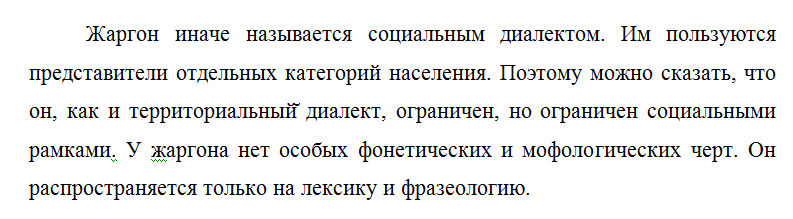 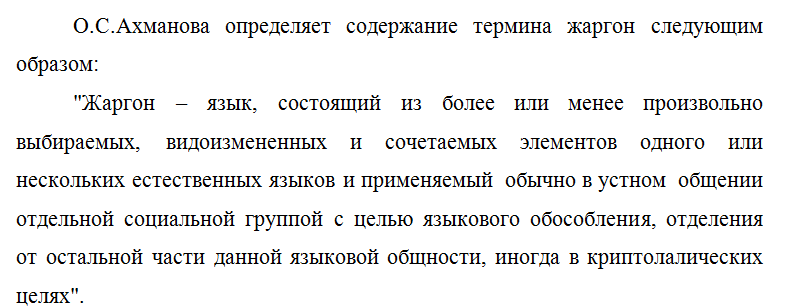 Особенности  молодежного жаргона
1. Изменчивость
2. Тематическая изменчивость
3. Наличие вульгарных и барнных слов
4. Жаргон не является однородным образованием. 
   В нём выделить группы, были образованы  разными способами из армейского, студенческого жаргона.
В молодёжном жаргоне выделить две – жаргон и студенческий
Причины использования жаргонизмов молодежью
Молодёжь часто жаргоном как тайным языком, который поймут не взрослые.
 В самом трудно понять, что «ГО» буквально «идем гулять».
Школьный жаргон
Школьный жаргон – это корпоративный молодежный жаргон
Образование школьных жаргонизмов
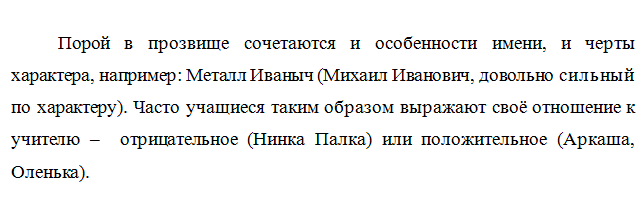 Студенческий жаргон
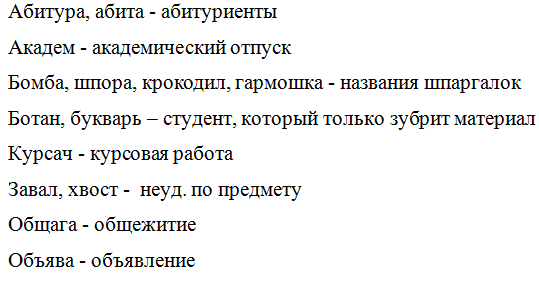 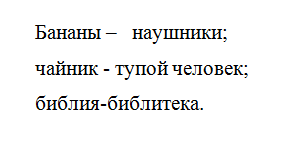 Примеры классических  жаргонизмов молодежи в интернете
Примеры жаргонизмов в повседневной речи российской подростков
Примеры новых жаргонизмов молодежи в интернете
Го-гулять
ЧД-что делаешь
КД-как дела
Пон-понятно
Лан-ладно
ПХД –походу
Шило –все очень плохо
Кста-кстати
Зашквар –позор
Рэйв-массовая вечеринка
Вписка-квартира для вечеринки
Агриться-агрессировать
Жиза-Жизнь
Выводы
Русская разговорная речь весьма богата внелитературными элементами.

Но я и мои друзья стараемся употреблять их как можно реже. 
Мы стараемся изучить именно классический русский, со всей его глубиной и необычной калоритностью.